The power of Scripture圣经的能力
II Timothy 提摩太后书 3:10-17
II Timothy 提摩太后书 3:10-13
You, however, have followed my teaching, my conduct, my aim in life, my faith, my patience, my love, my steadfastness,
但你已经服从了我的教训，品行，志向，信心，宽容，爱心，忍耐，
my persecutions and sufferings that happened to me at Antioch, at Iconium, and at Lystra—which persecutions I endured; yet from them all the Lord rescued me. 
以及我在安提阿，以哥念，路司得，所遭遇的逼迫，苦难。我所忍受是何等的逼迫。但从这一切苦难中主都把我救出来了。
II Timothy 提摩太后书 3:10-13
Indeed, all who desire to live a godly life in Christ Jesus will be persecuted, 
不但如此，凡立志在基督耶稣里敬虔度日的，也都要受逼迫。
while evil people and impostors will go on from bad to worse, deceiving and being deceived. 
只是作恶的，和迷惑人的，必越久越恶，他欺哄人也被人欺哄。
II Timothy 3:14-17
But as for you, continue in what you have learned and have firmly believed, knowing from whom you learned it  
但你所学习的，所确信的，要存在心里。因为你知道是跟谁学的。
and how from childhood you have been acquainted with the sacred writings, which are able to make you wise for salvation through faith in Christ Jesus. 
并且知道你是从小明白圣经。这圣经能使你因信基督耶稣有得救的智慧。
II Timothy 3:14-17
All Scripture is breathed out by God and profitable for teaching, for reproof, for correction, and for training in righteousness, 圣经都是神所默示的，于教训，督责，使人归正，教导人学义，都是有益的。 
that the man of God may be complete, equipped for every good work. 
叫属神的人得以完全，预备行各样的善事。
We must be people of the Bible who know its potential, its source, and its benefits我们必须是熟悉圣经的人，知道它的潜力、它的来源和它的益处。
6
This Photo by Unknown Author is licensed under CC BY-SA-NC
The Potential of Scripture经文的潜力
II Timothy 3:15
“... from childhood you have been acquainted with the sacred writings, which are able to make you wise for salvation through faith in Christ Jesus.” 
并且知道你是从小明白圣经。这圣经能使你因信基督耶稣有得救的智慧。
Romans 罗马书 10:13-15
For “everyone who calls on the name of the Lord will be saved.” 
因为凡求告主名的，就必得救。
How then will they call on him in whom they have not believed? And how are they to believe in him of whom they have never heard? 
然而人未曾信他，怎能求他呢？未曾听见他，怎能信他呢？没有传道的，怎能听见呢？
And how are they to hear without someone preaching? And how are they to preach unless they are sent? 
若没有奉差遣，怎能传道呢？如经上所记，报福音传喜信的人，他们的脚踪何等佳美，
Romans 罗马书 10:17-19
So faith comes from hearing, and hearing through the word of Christ. 
可见信道是从听道来的，听道是从基督的话来的。
But I ask, have they not heard? Indeed they have, for “Their voice has gone out to all the earth, and their words to the ends of the world.” 
但我说，人没有听见吗？诚然听见了。他们的声音传遍天下，他们的言语传到地极。
But I ask, did Israel not understand? 
我再说，以色列人不知道吗？先有摩西说，我要用那不成子民的，惹动你们的愤恨。我要用那无知的民，触动你们的怒气。
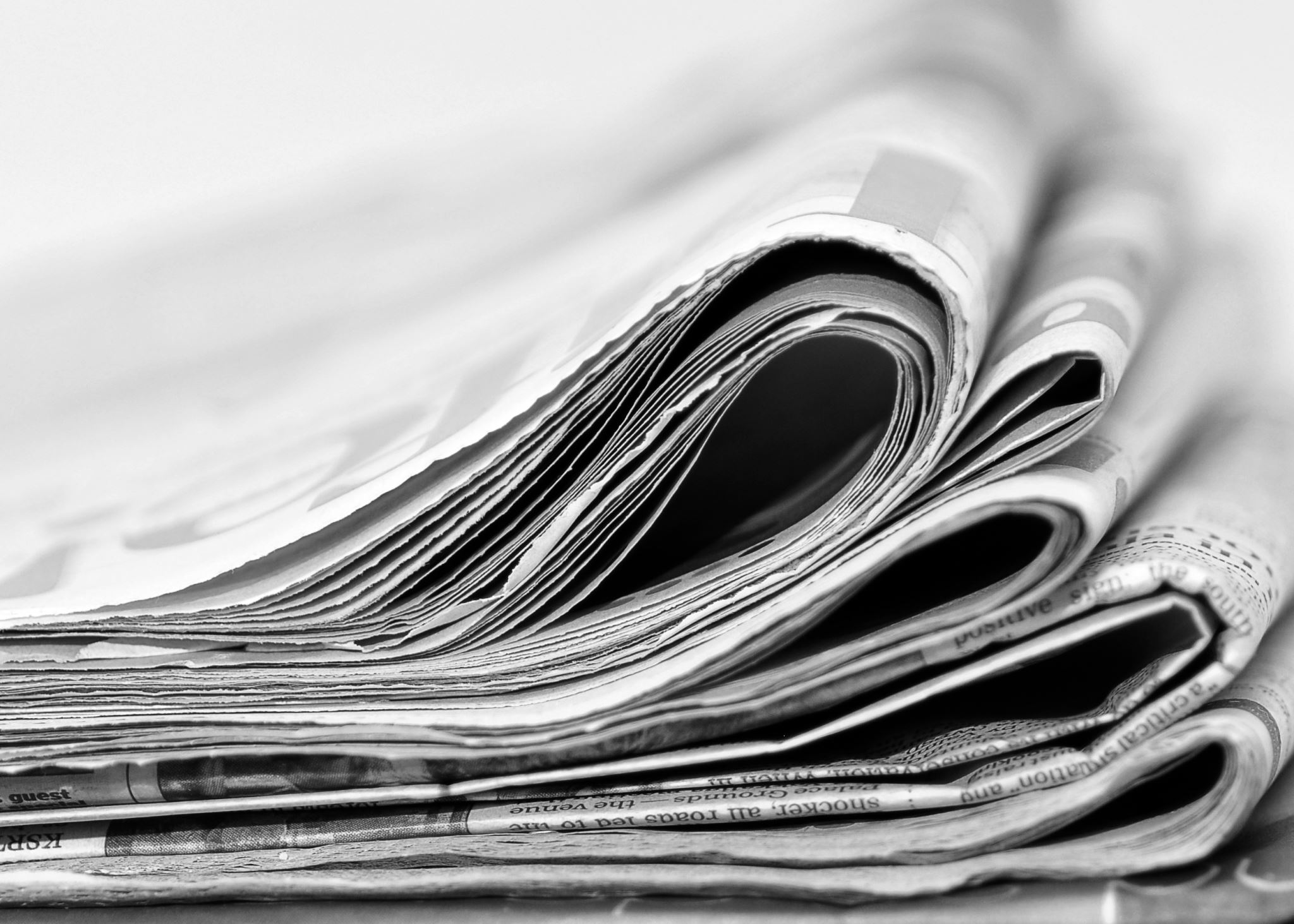 Good news has great power! 福音满有大能！
ONODA HIROO
小野田宽郎
This Photo by Unknown Author is licensed under CC BY-SA
The Source of Scripture圣经的来源
II Timothy 提摩太后书 3:16
“All Scripture is breathed out by God...” 
圣经都是神所默示的
All Scripture Comes From God圣经都是出于神的
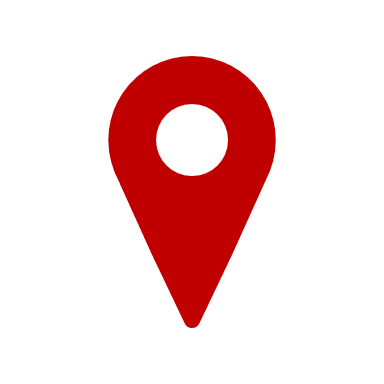 Lubang Island
卢邦岛
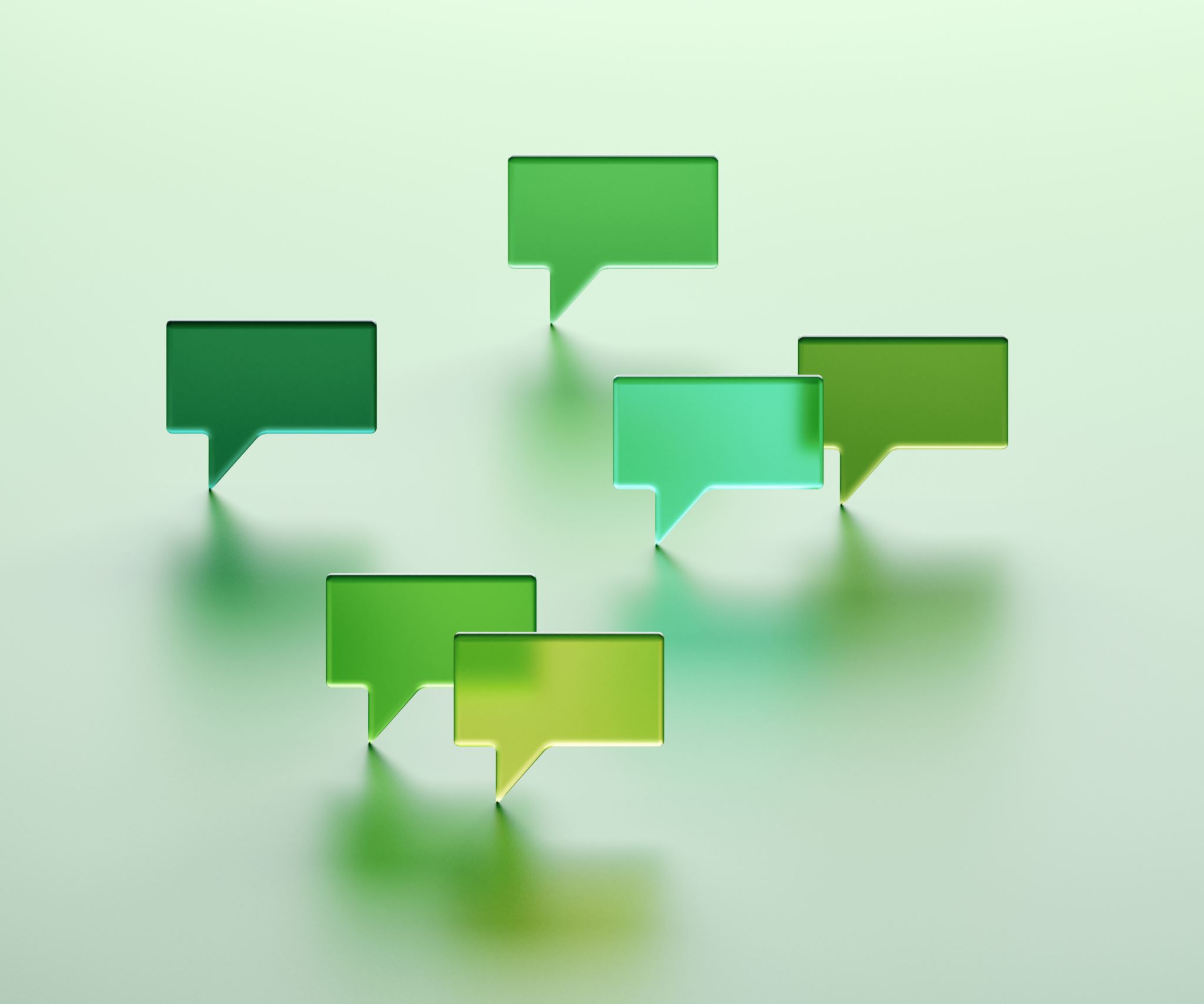 The source of a message matters信息来源至关重要
The Benefits of Scripture圣经的益处
II Timothy 提摩太后书 3:16-17
“All Scripture is breathed out by God and profitable for teaching, for reproof, for correction, and for training in righteousness, that the man of God may be complete, equipped for every good work.” 
圣经都是神所默示的，于教训，督责，使人归正，教导人学义，都是有益的。叫属神的人得以完全，预备行各样的善事。
4 Benefits of Scripture 圣经的益处
Teaching 教训
Reproof 督责
Correction 使人归正
Training in Righteousness 教导人学义
Disciplines to Engage with God’s Word操练神的话语
Reading God’s Word
阅读神的话语
Memorizing God’s Word
牢记神的话语
Hearing God’s Word
聆听神的话语
Overcoming temptation
    战胜试探
Providing wise counsel
    提供明智的辅导
Spreading the Gospel
    宣扬福音
Meditation
    默想
Tips:
Make time 花时间
Make a plan 定计划
Make it practical 使之实用
Church 教会
Classes 班级
Media 媒体
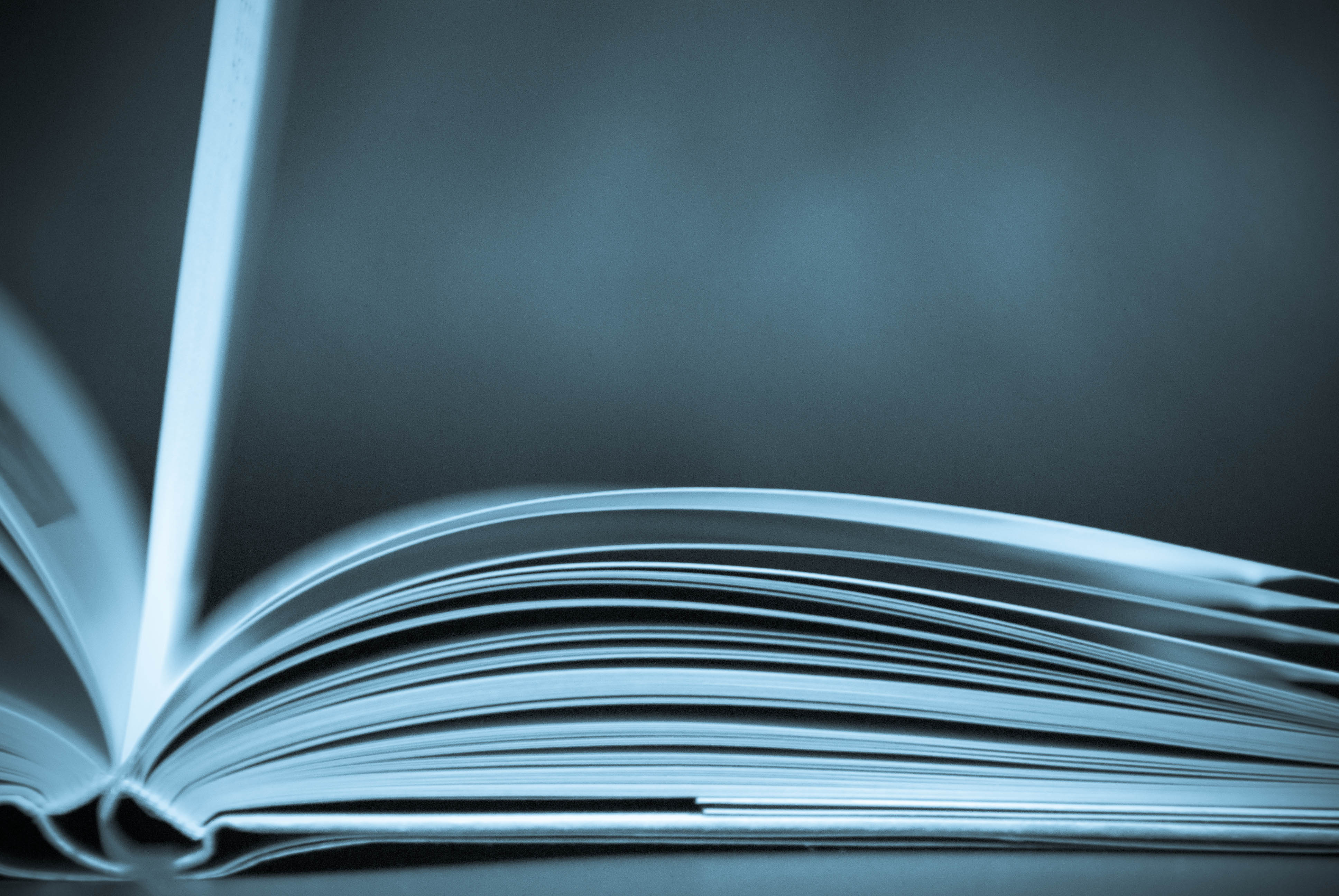 Scripture is powerful圣经是有力的
Hear it
聆听它
Read it
阅读它
Memorize it
牢记它